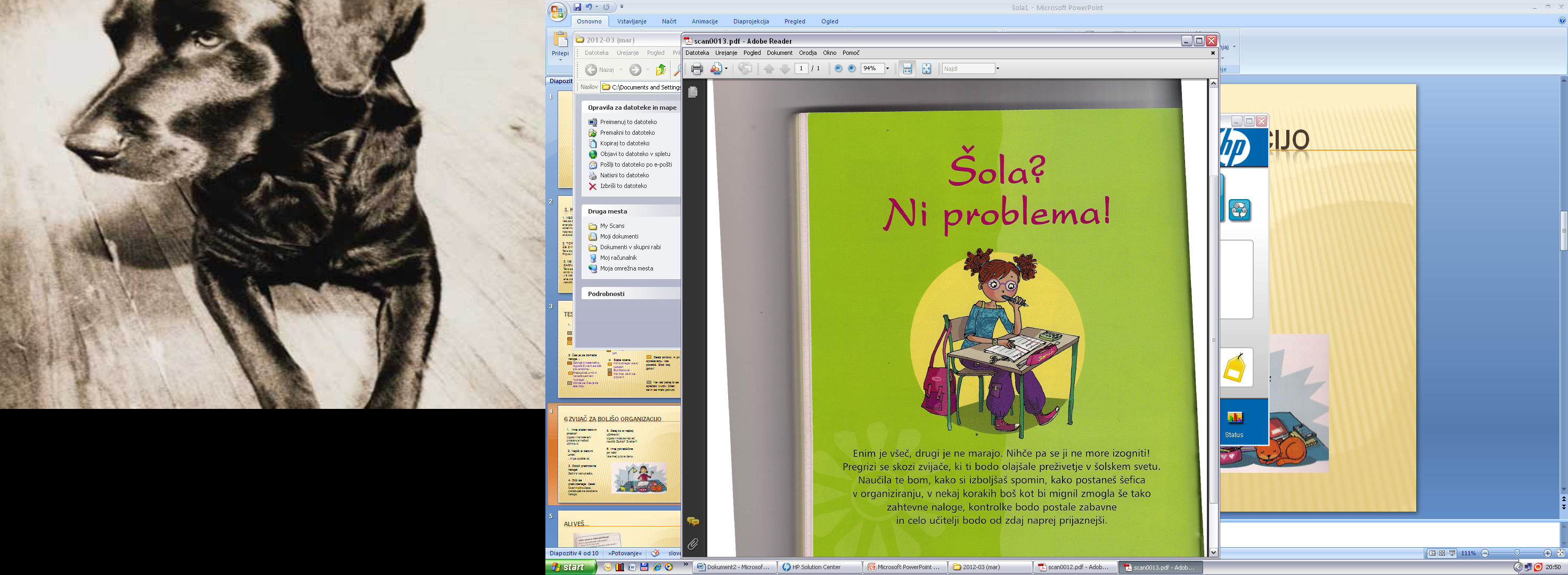 Najboljši v razredu v 4 tednih
1. Kako postati odličnjak v 1o lekcijah
1. VEDNO ZAJTRKUJ!
Veš,da za učenje potrebuješ
energijo-zato si privošči
obilen zajtrk. Če nimaš teka
najprej popij kozarec mleka
ali soka-pomaga.
4. ZVEČER PONOVI SNOV ZA  JUTRI!
Tako si najbolje zapomniš in utrdiš znanje. V šoli bo potem lažje!
7. DOBRO SE NASPI!
Spanje je pomembno saj se takrat vse kar si se naučil čez dan ureja.
8. PAZI NA PRVI VTIS!
Mnenje učiteljev o tebi je
odvisno le od tebe.
2. TORBO SI PRIPRAVI ŽE ZVEČER!
Tako zjutraj ne bo panike. Pripravi vse-tudi oblačila.
5. ČESA NE VEŠ,VPRAŠAJ!
Učitelji pravijo,da se največ naučiš v šoli. Splača se vprašati,saj so zato tam.
9. PREDEN SE LOTIŠ NALOG SE NAUČI SNOV!
To je čisto logično!
3. NE DELAJ NALOG ZADNJI TRENUTEK!
Tako se bo rešil nepotrebnih skrbi. Učitelji priporočajo, da v 6. razredu delaš od pol do ene ure na dan kasneje pa nekoliko več.
10. IMEJ UREJNE ZVEZKE!
V zvezku naj se vidi, da je res skrbno narejeno. Tudi če bo nekaj napak, ne bo tako hudo.
6. PREZRAČI SE!
To pomeni ,da se moraš za boljši učinek pri učenji sprostiti. Recimo s igro,športom,…
Matematika in podobno
Iz števil naredi simbole-lažje si zapomniš lekcije.
Primer:
0-jajce
1-skakalni stolp
2-labod
3-srce
4-jadro 
5-debel mož
6-slonov rilec
7-kosa
8-vlak smrti
9-balon
Primer: letnica 1989
Zgodbica:
S skakalnega stolpa skoči balon in pristane na progi za vlakec,čeprav je to za balone prepovedano.
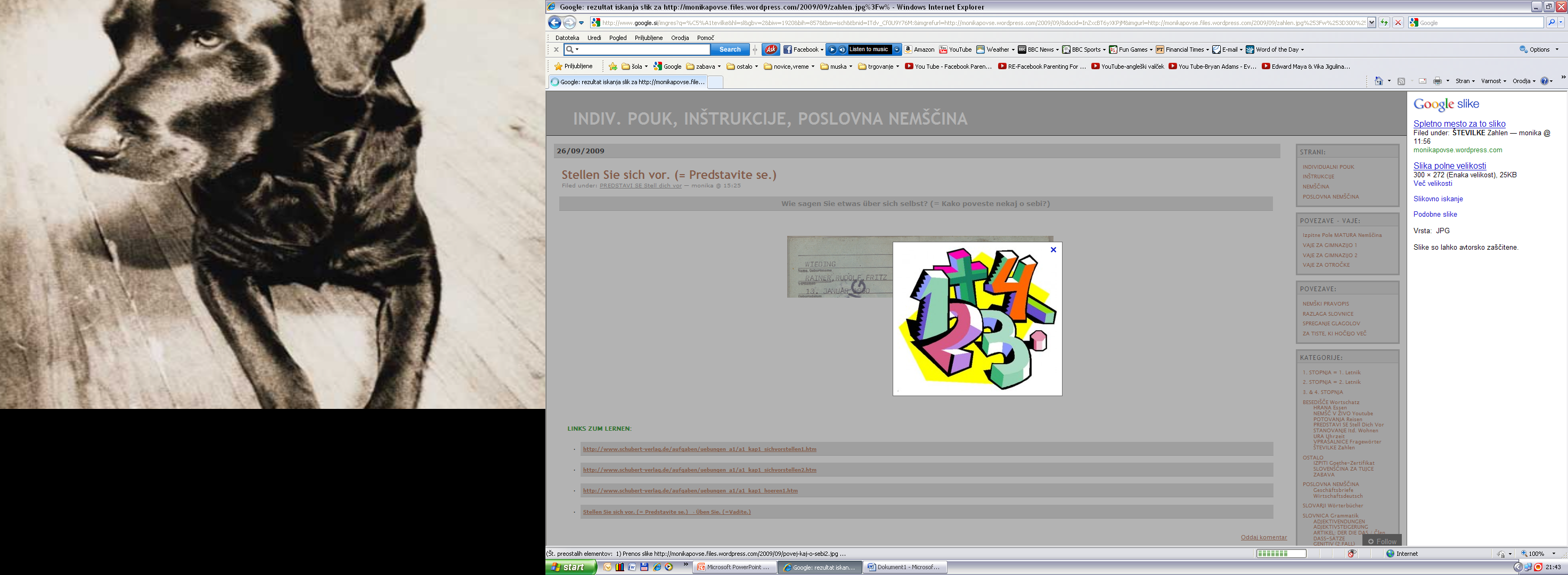 Naredi čim bolj nesmiselno zgodbo in dalj časa ti bo ostala v glavi.
Besede in podobno
Nalepi listek z besedo v angleščini recimo na steno (wall) in ko jo gledaš si zapomniš.
Glej filme brez podnapisov.
Posnemi kaseto z besedami in prevodi vmes naj bo čas da jo ponoviš.
Naredi pesem ali rap iz besed.
Nariši strip ali naredi zgodbo.
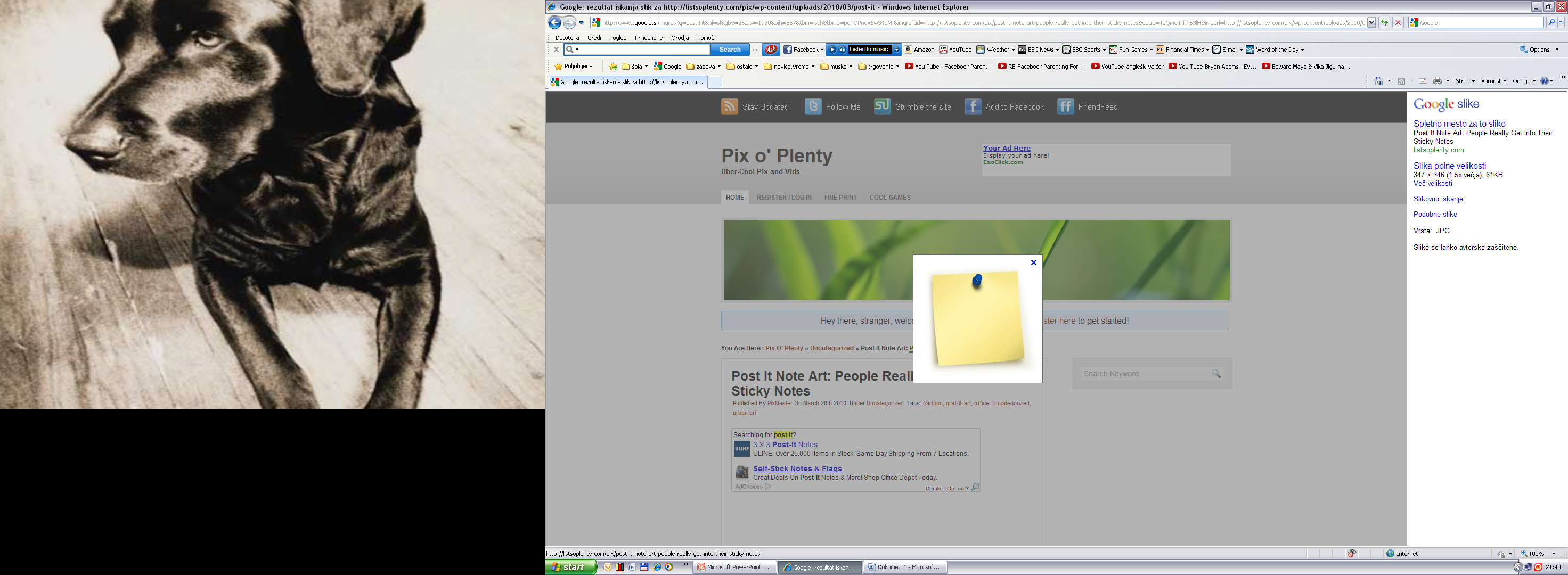 NE POZABI!!
Zgodovina in podobno
Vadi in si izboljšuj spomin.
Delaj miselne vzorce
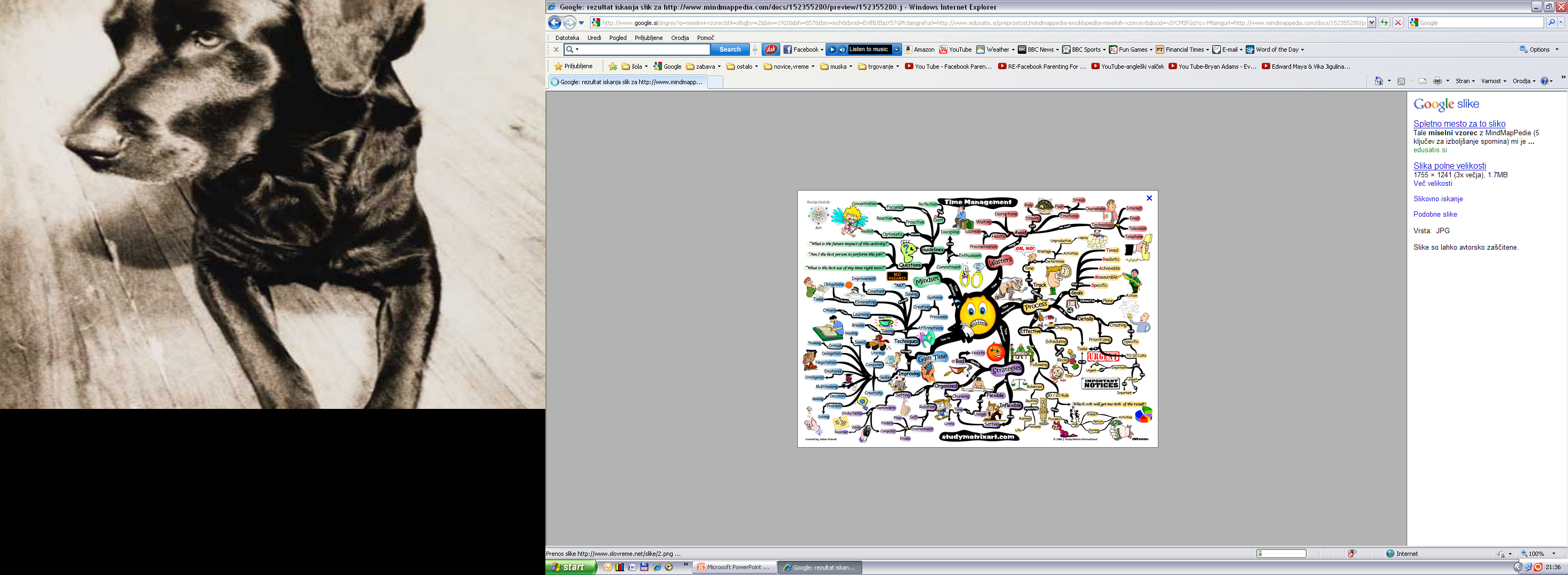 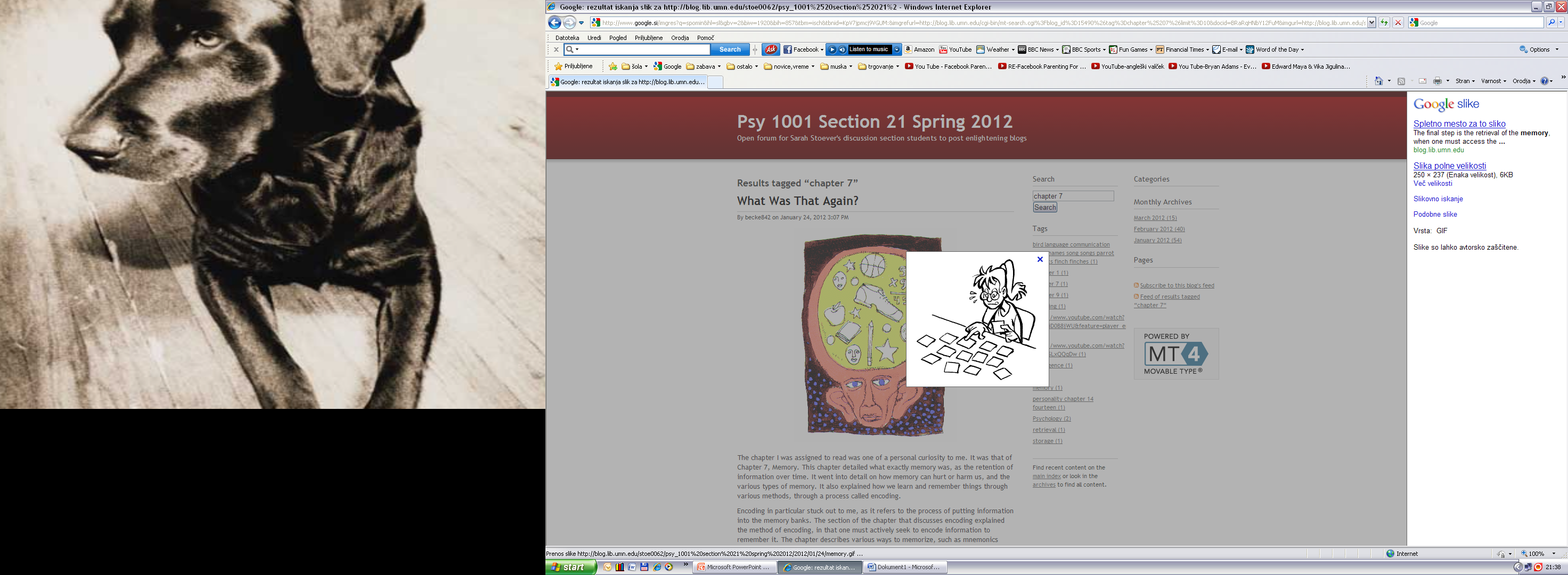 TEST: kako se učiš?
Opiši svojo pisalno mizo.
Pravzaprav je nimaš. Učiš         se v kuhinji,.. 
Uf… Zelo razmetana.
Na steni je urnik,pisala so v lončku,… lahko začneš z delom.
3. Pri angleščini je napovedano spraševanje.
Nima smisla, da bi se učil-nič ne razumeš.
Ni problema-vse znaš in razumeš!
Učenje prestaviš na jutri.
Vse začneš dobro-a ne dokončaš. Malo se organiziraj!
2. Čas je za domače naloge…
Začneš z matematiko. Izgubiš živce in se lotiš slovenščine…
Preštudiraš urnik in narediš seznam ‘nujnega’.
Obiraš se. Čas je za televizijo.
Delaš skrbno. A pri spraševanju vse pozabiš. Bodi bolj gotov!
Slaba ocena.
Nič čudnega-vse si pozabil!
Si pričakoval.
Nisi imel, da bi se pripravil.
Ne veš zakaj bi se splačalo truditi. Zberi se in se malo potrudi.
6 zvijač za boljšo organizacijo
Imej stalen delovni
prostor!
Ugotovi na katerem
prostoru si najbolj
učinkovit.
5. Delaj,ko si najbolj učinkovit!
Ugotovi kdaj se največ naučiš. Zjutraj? Zvečer?
6. Imej potrebščine pri roki!
Vse imej pripravljeno.
2. Napiši si delovni urnik!
…in ga upoštevaj.
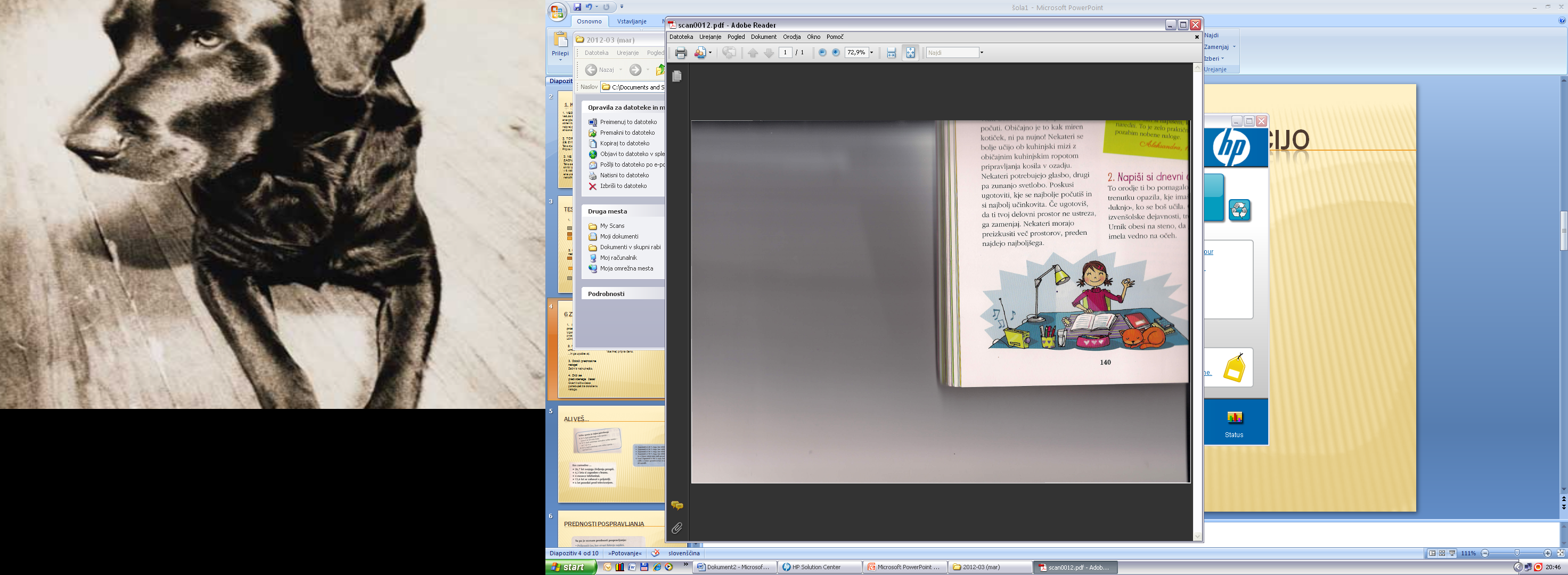 3. Določi prednostne naloge!
Začni z najnujnejšo.
4. Drži se predvidenega časa!
Oceni koliko časa potrebuješ za določeno nalogo.
Kaj so tvoje močne točke?
Kako prideš do vabil za žur?
2-kupim jih
3-naredim s pomočjo računalnika
1-naredim jih sam
Od prijatelja bi najraje imel…
2-telefonsko številko
1-fotografijo
3-naslov
Kje si se najraje igral ko si bil majhen?
1-v hiši,stanovanju
2-zunaj
3-povsod
Od 8 do 13 točk- vse je v očeh!
Kako bi opisal svojo sobo?
3-kaotična
2-udobna
1-čista
Tvoji najljubši šolski predmeti so (dva)?
3-naravoslovje
1-kemija
3-fizika
3-matematika
2-glasba
1-likovna
2-slovenščina
2-angleščina
1-geografija
3-športna
2-etika
1-računalništvo
Kaj imaš najraje na počitnicah?
3-lenarjenje na plaži
2- žuranje v disku
1-raziskovanje z kolesom
Od 14 do 19 točk-sama ušesa so te!
Kaj prijatelji najbolj cenijo pri tebi (po tvojem mnenju)?
1-imam veliko nasvetov
2-se znam kul urediti
3-sem pripravljen pomagati
Kaj najbolj pogrešaš v vročih poletnih dneh?
3-sladoled
2-ventilator 
1-morje
Od 20 do 24 točk-
s tipalkami na preži!
Ali veš…
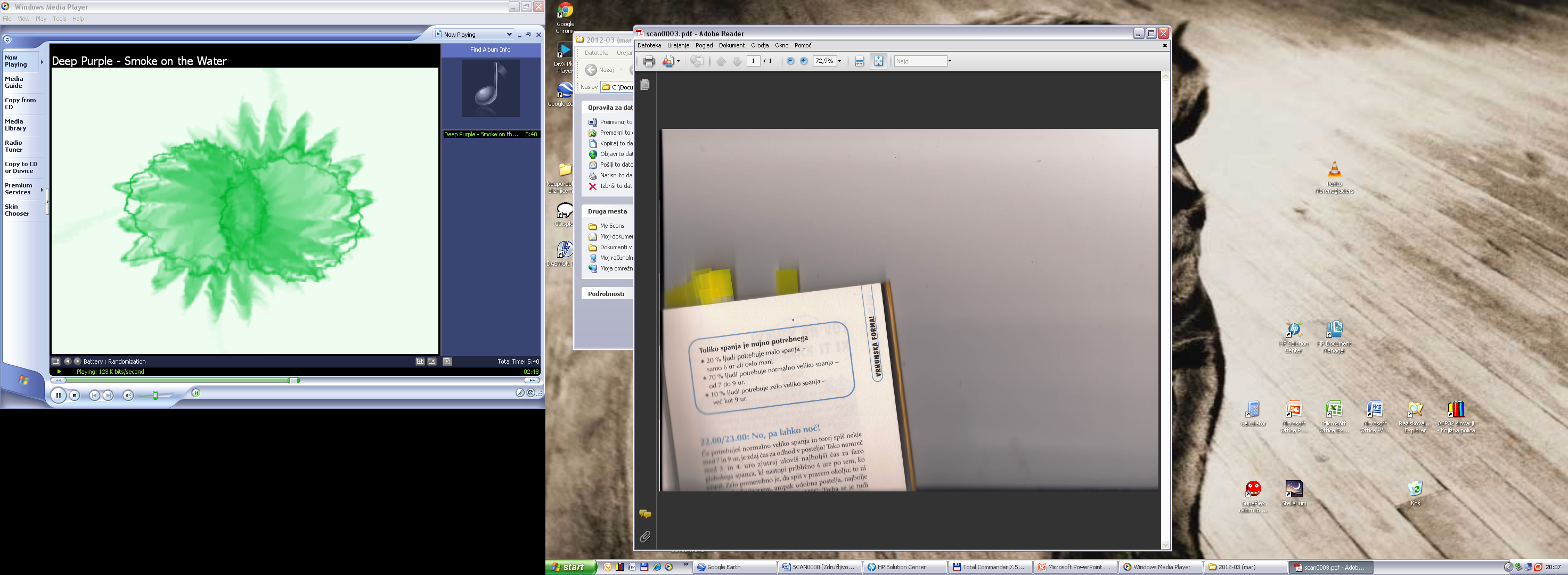 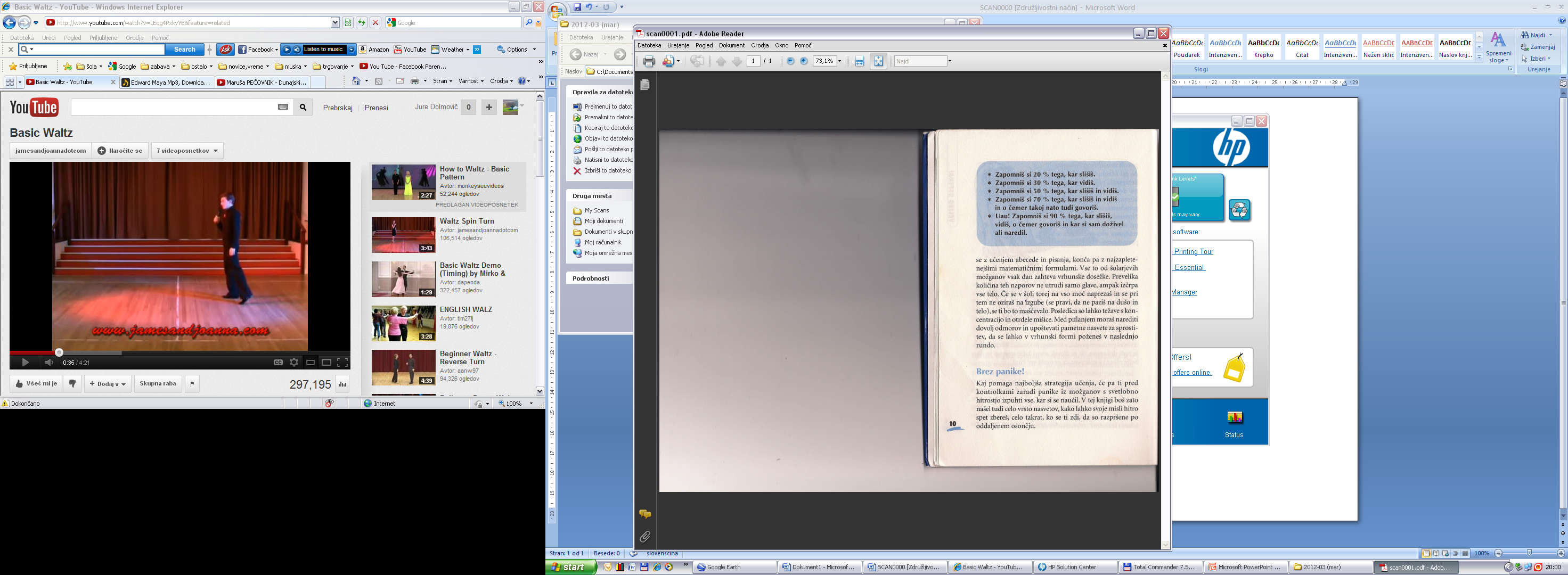 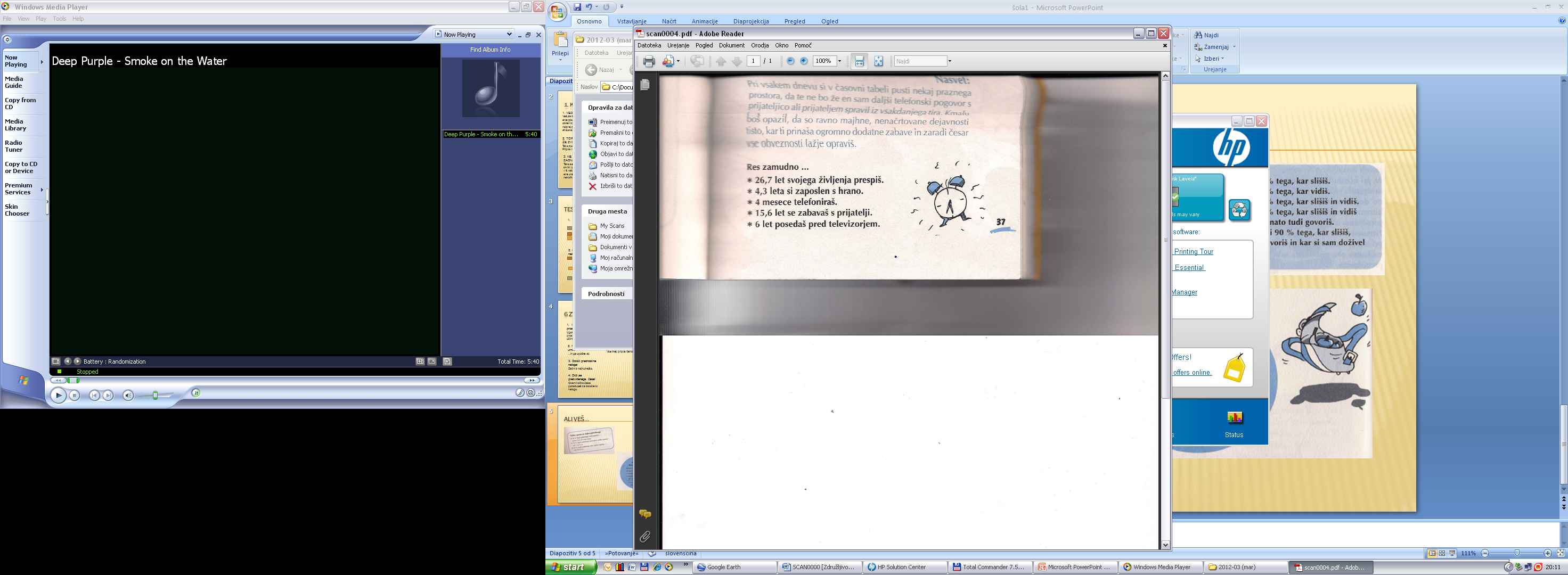 Prednosti pospravljanja
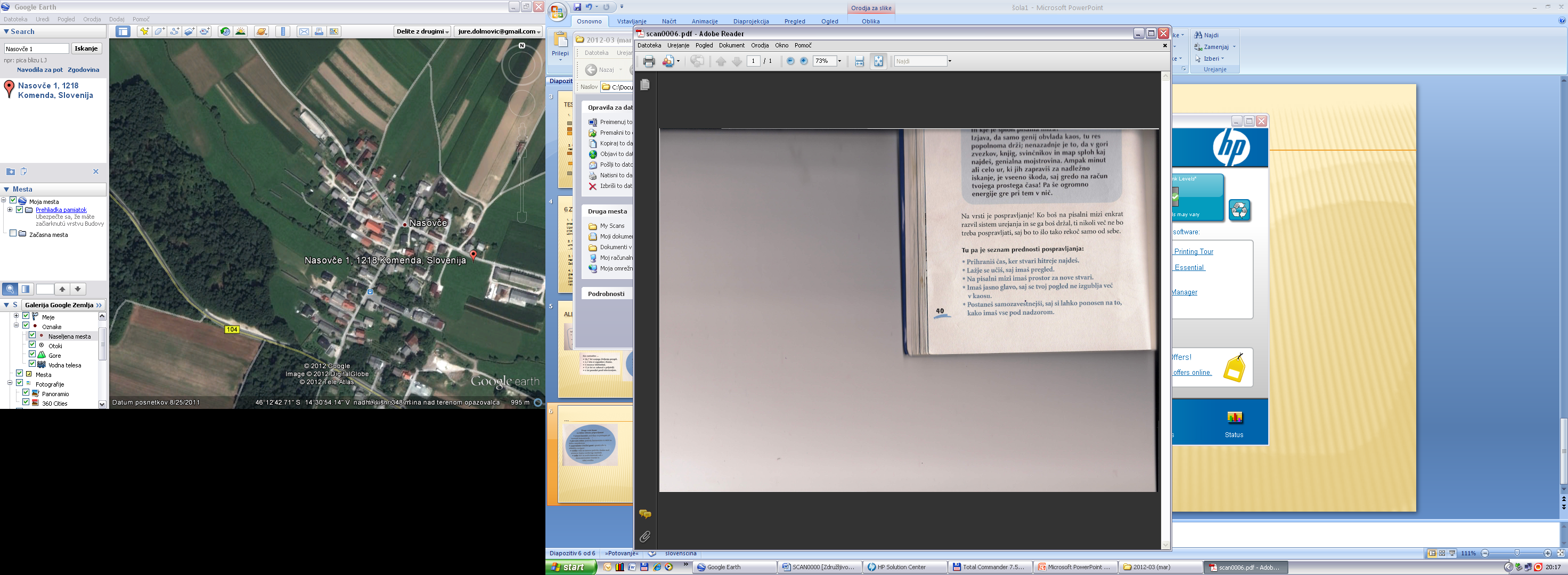 Moč za dan-dober zajtrk
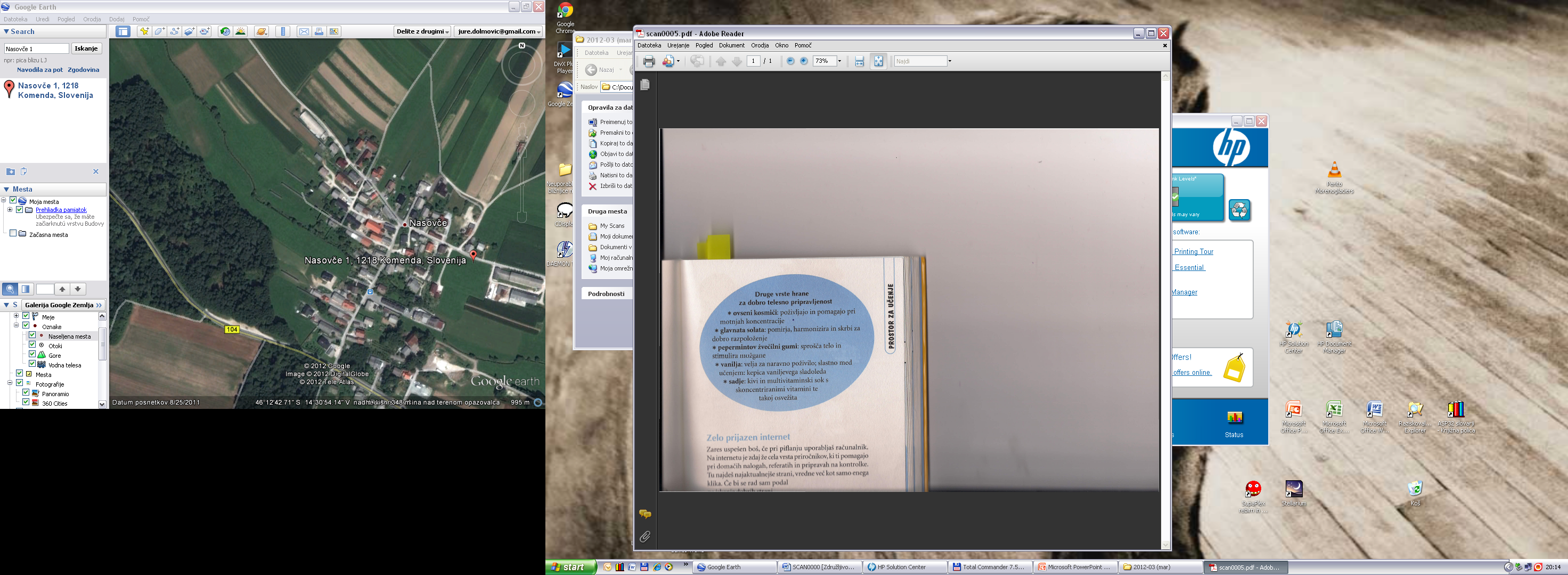 lažje pospravljanje-metoda za lažje delovanje
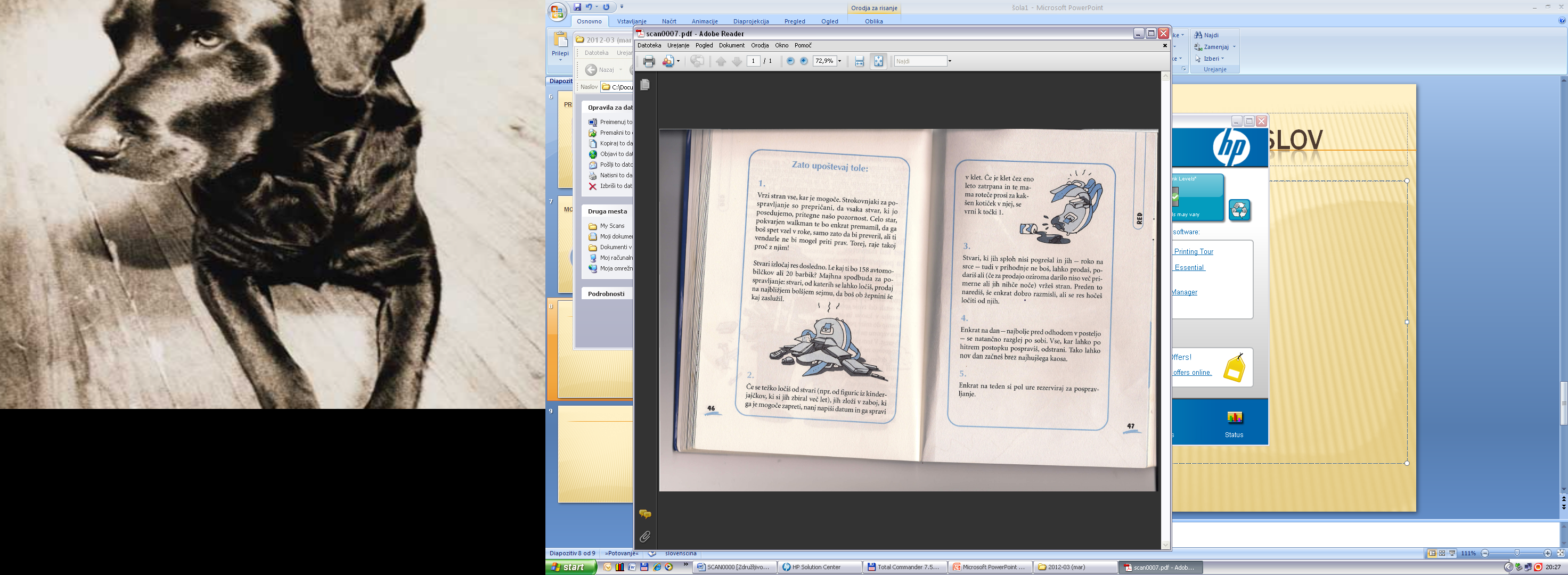 Plonkanje je zakon!
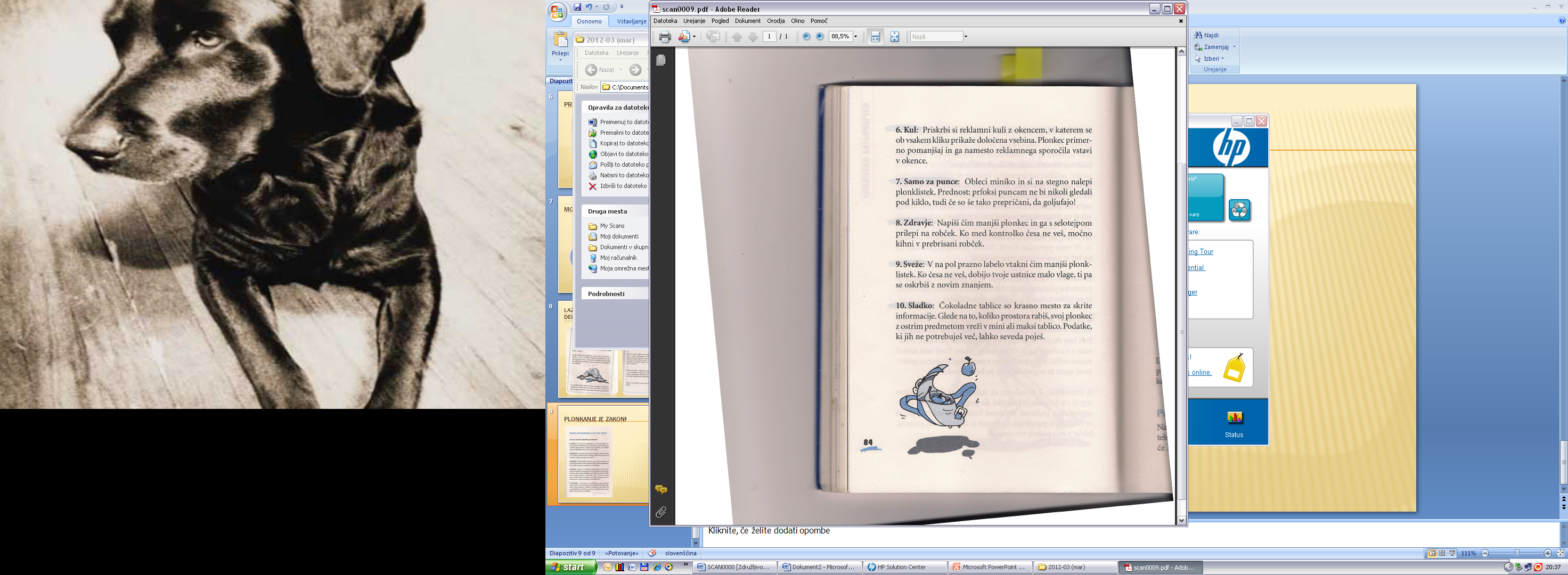 Kako se izgovoriti?
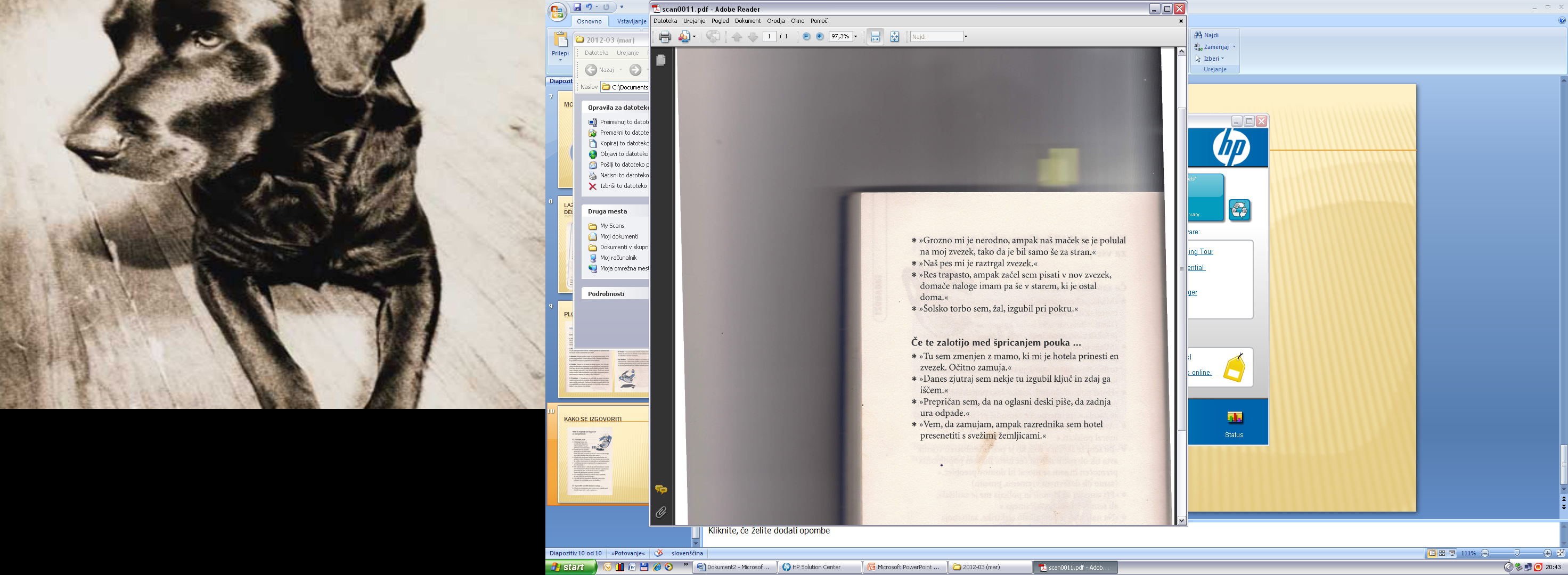 HVALA!
Viri:
Karin Kampwerth- Najboljši v razredu v 4 tednih
Hura za punce!